GOES-U GLM Status
Marc RafalGLM Instrument Manager
2022 GLM Science Meeting
Huntsville, Alabama
[Speaker Notes: NOTES: - 
Remove special topics from agenda]
GOES-U Key Milestones
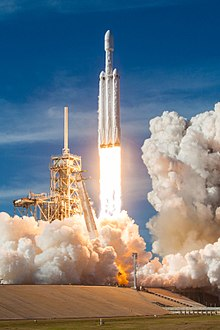 Jan 2022	GLM Installed on GOES-U
Jul 2022	Pre-Environmental Review
Sep 2022	TVAC
Oct 2023	Pre-Ship Review
Dec 2023	Ship 
Apr 2024	Launch on Falcon Heavy
May 2024	Start Post Launch Tests
2
U.S. Export Controlled Information
GLM FM4
FM4 has same performance enhancements as FM3
Stray Light Mitigations
Increased Detection Efficiency 
Reduced overshoot/undershoot at high contrast boundaries 
Reduced system noise
Instrument Level Tests Complete
Installed on GOES-U 
Ready for Spacecraft Environments
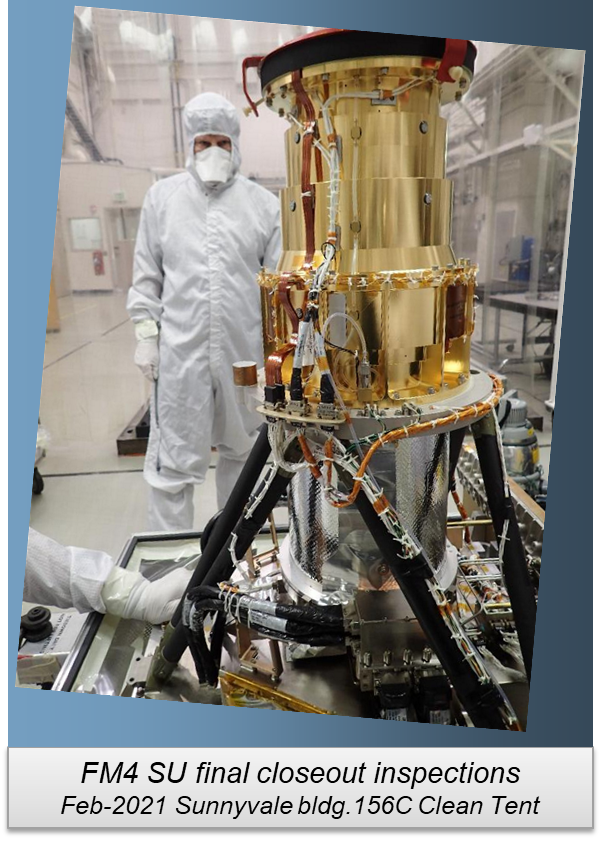 3
GOES-U/FM4 Remaining Activities
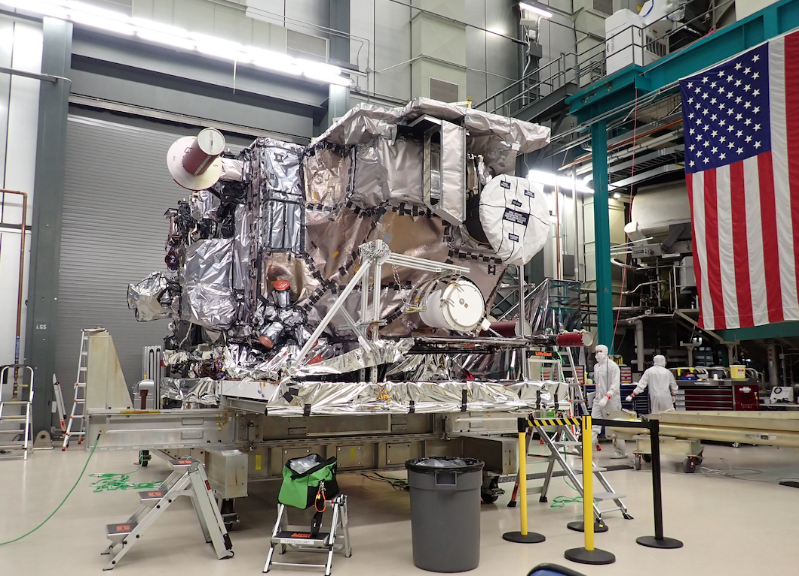 GOES-U TVAC
CPTs/LPTs at each plateau
ETE tests
GOES-U Mechanical Environments
Post-mechanical LPT
GOES-U EMI
Launch Base Activities
LPT and Pad Aliveness Test
GOES-U PLT
Expected to use substantially the same test structure as GOES-18 currently underway
PLT completed at the test location
No split PLT
GOES-U Pre-lift
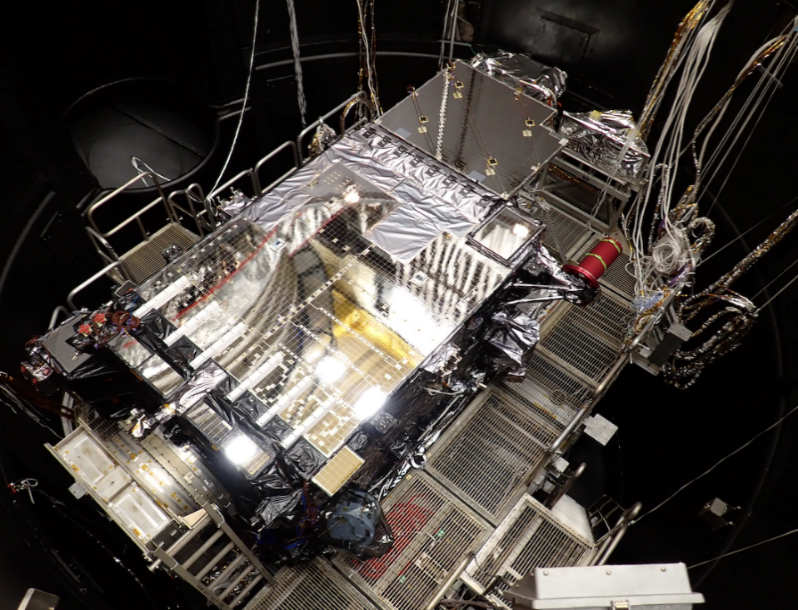 GOES-U– Inside chamber (view from top)
4
[Speaker Notes: PS-PVR = ?]